A slide
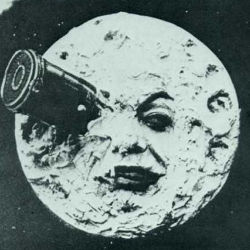 Just an image on this side